Золотоніський технікум ветеринарної медицини Білоцерківського НАУ
Основи загальної мікробіології

Тема.Спадковість і мінливість 

Мета. Ознайомити студентів із спадковістю і мінливістю мікроорганізмів
Генетичний матеріал бактерії
НУКЛЕОЇД - одна замкнута кілбцеподібна хромосома, яка містить до 4000 окремих генів, необхідних для підтримання життєдіяльності і розмноження бактерій,  бактеріальної клітини гаплоїдна. 
ПЛАЗМІДИ – позахромосомні  фактори спадковості
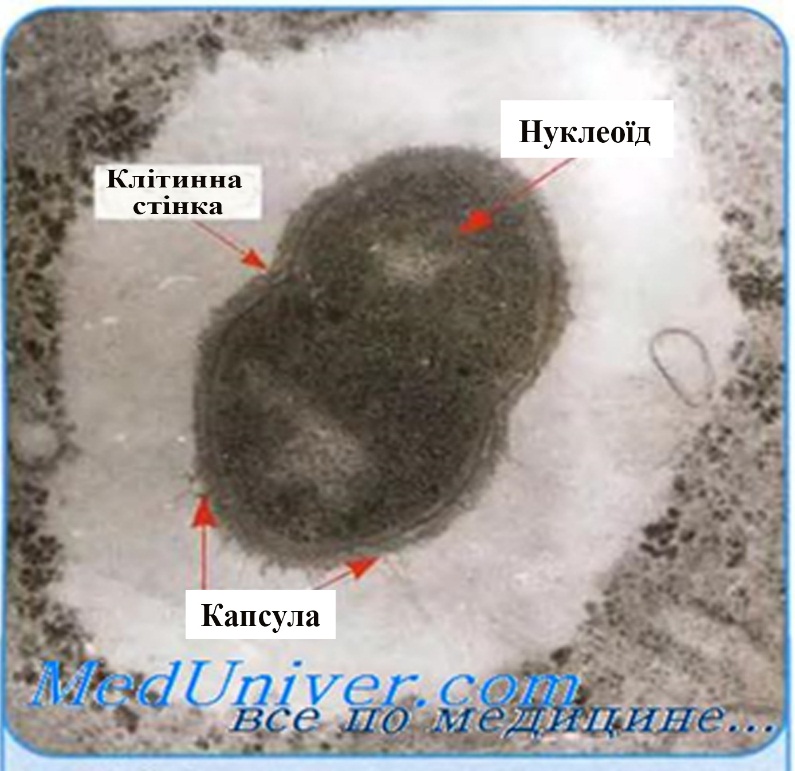 Рис 3.28. Електронограма зрізу пневмокока  в тканини. Фактори вірулентності Strepococcus pneumoniae
Плазміди, утворені молекулами ДНК
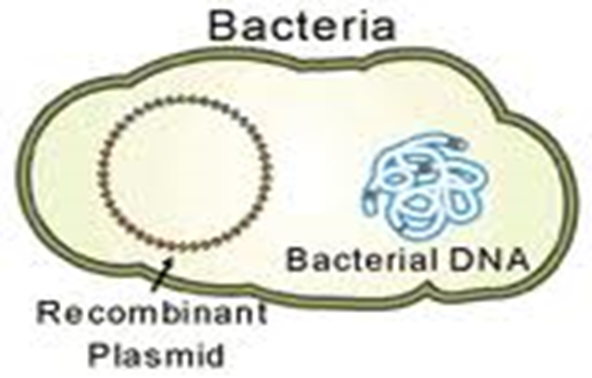 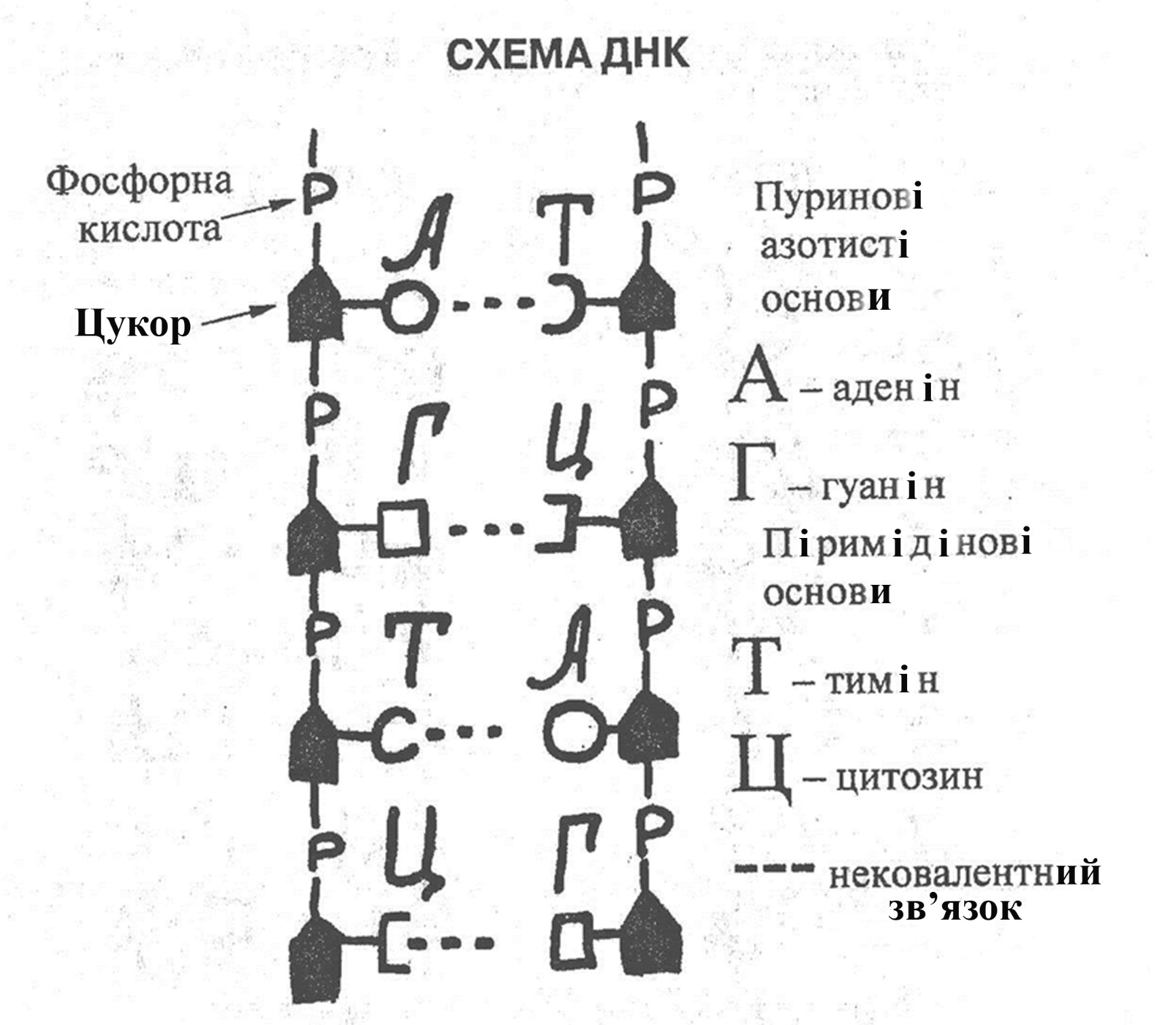 Роз'єднані нитки ДНК
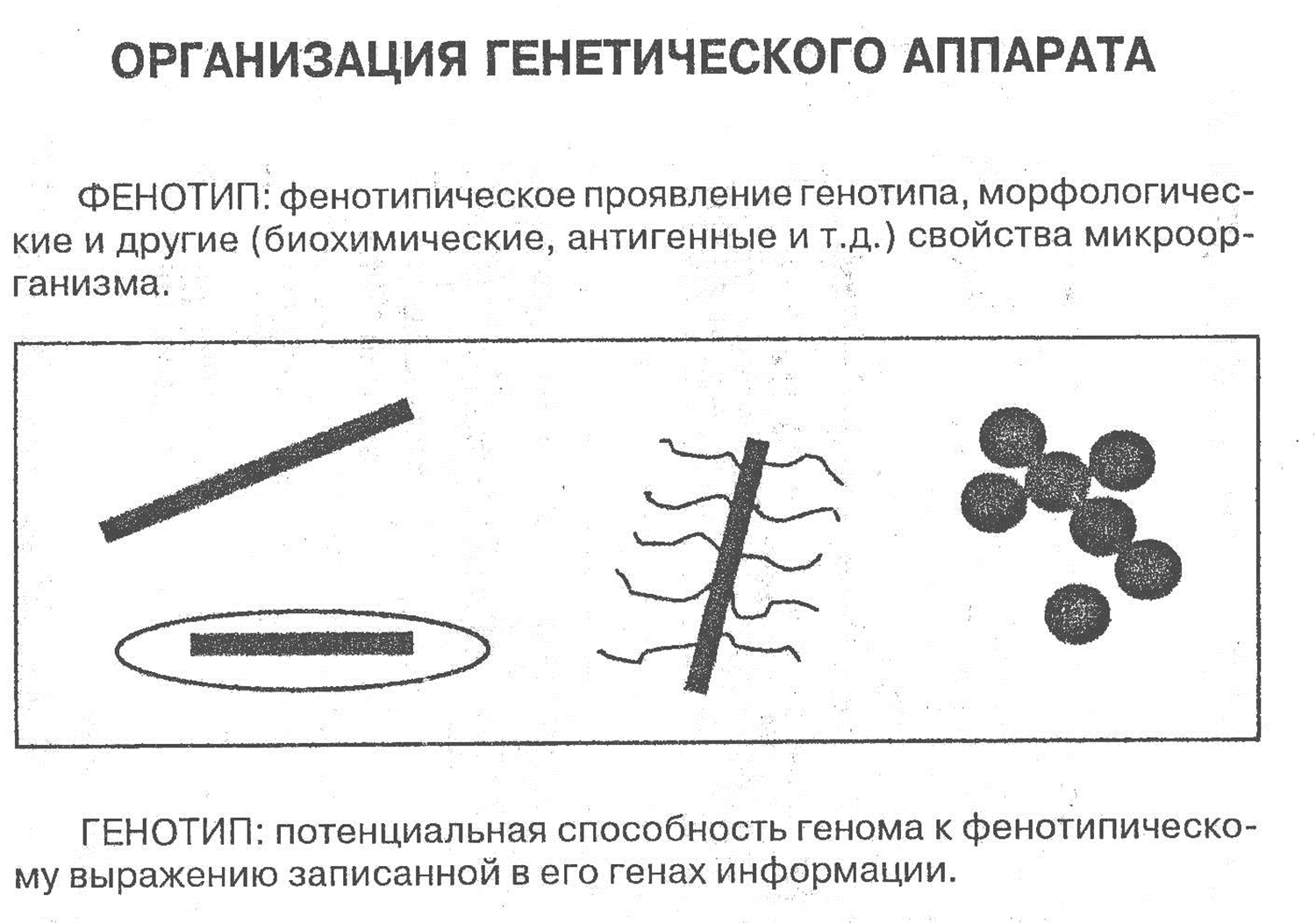 Генотип – повний набір генівФенотип – це властивість мікроорганізмів, що виявляється у конкретних умовах їх існування
Схематичне зображення бактеріальної хромосоми із позахромосомними факторами, які виконують кодувальну і регулювальну роль
Фенотипова мінливість або модифікація
Тимчасова зміна властивостей культури мікроба, що виникає під впливом зовнішніх факторів, якщо останні не відповідають звичайним умовам існування. 
БІОВАРИ
СЕРОВАРИ
ФАГОВАРИ
Стандартний прояв модифікації – відокремлення          однорідної популяції  на декілька типів –                                                                                                                        ДИСОЦІАЦІЯ МІКРОБІВ.
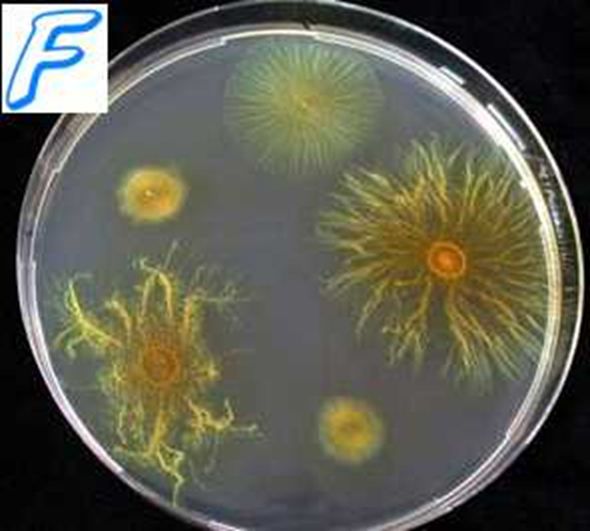 М- D- R-колонії
S - колонії [от англ. smooth, гладкий] R-колонії [от англ rough, шероховатий]М-колонії [от англ. mucoid, слизистий]  D-колонії [от англ. Dwar, карликовий]
Генотипова мінливість
1. МУТАЦІЯ – стрибкоподібні зміни спадкової ознаки  
спонтанні та індуковані, 
генні (зміни одного гена) і хромосомні (зміни двох чи більше двох ділянок хромосоми).
2. ГЕНЕТИЧНІ РЕКОМБІНАЦІЇ – це обмін генетичним матеріалом між клітинами бактерій різних варіантів у межах одного виду. 
Трансформація – це перенесення фрагмента ДНК з хромосоми донора в хромосому реципієнта
Трансдукція – це перенесення генетичного матеріалу з клітини донора до клітини реципієнта за допомогою помірного фага.
Кон’югація – це пренесення генетичного матеріалу з клітини донора в клітину реципієнта за їх безпосереднього контакту
Механізм трансформації
Схема неспецифічної трансдукції
Схема специфічної трансдукції
Кон’югація
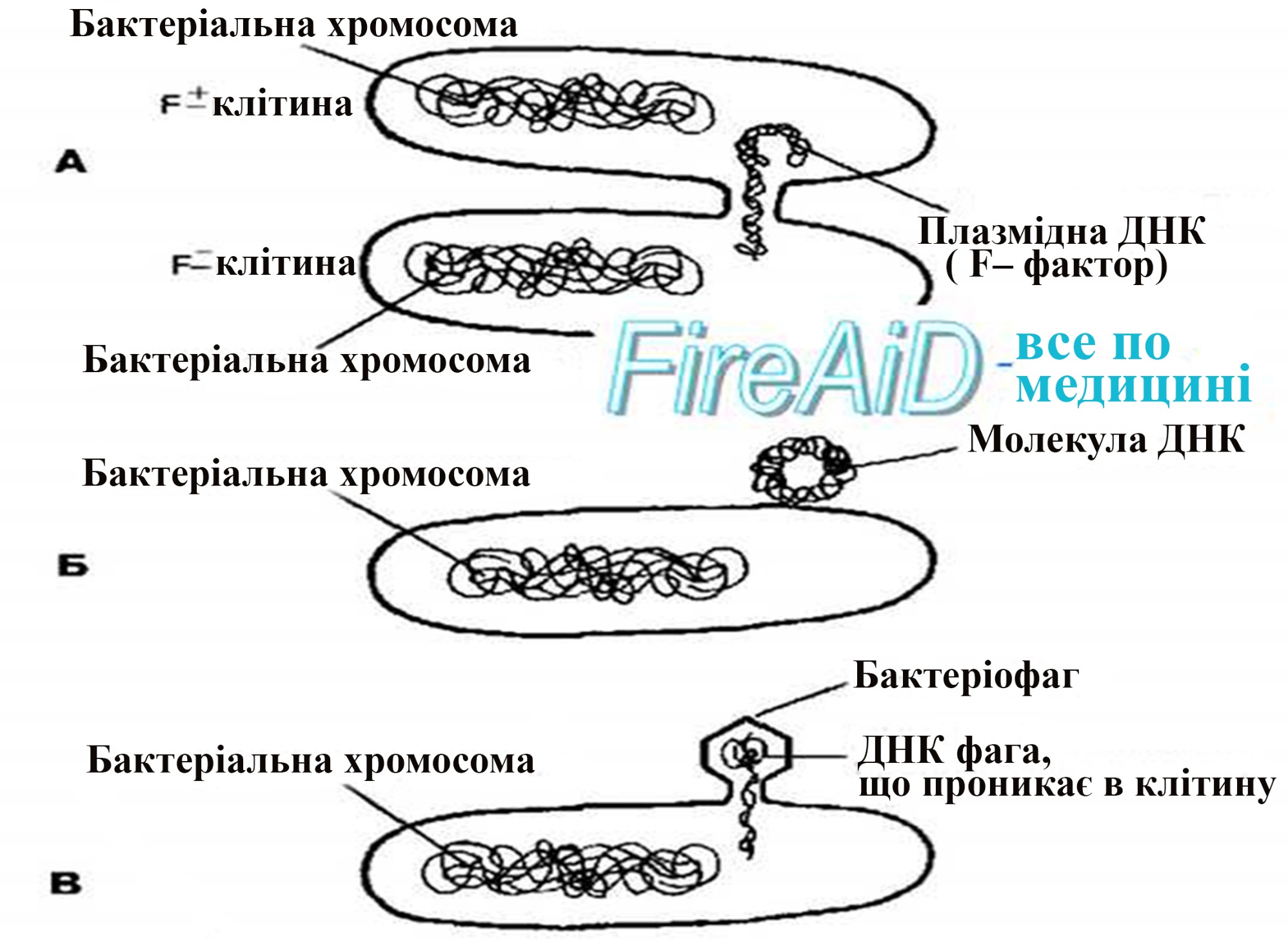 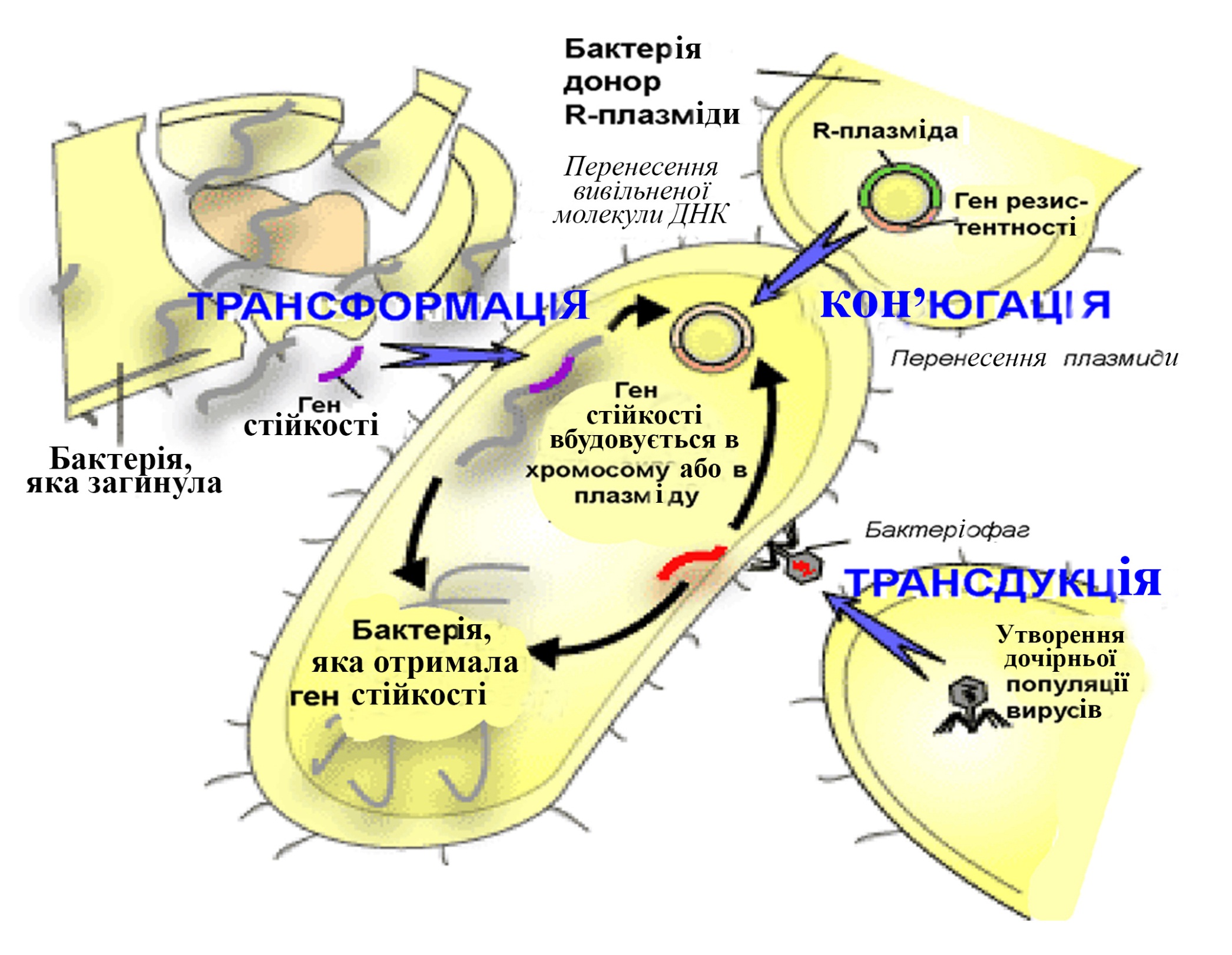 Домашнє завдання
В. П. Постой Епізоотологія з мікробіологією, с.43 - 48
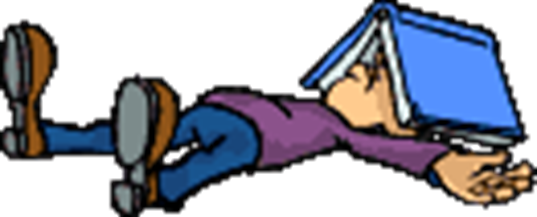